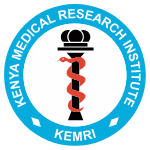 Going beyond survival:  
Building a patient-centered understanding of   birth complication management and postpartum wellbeing
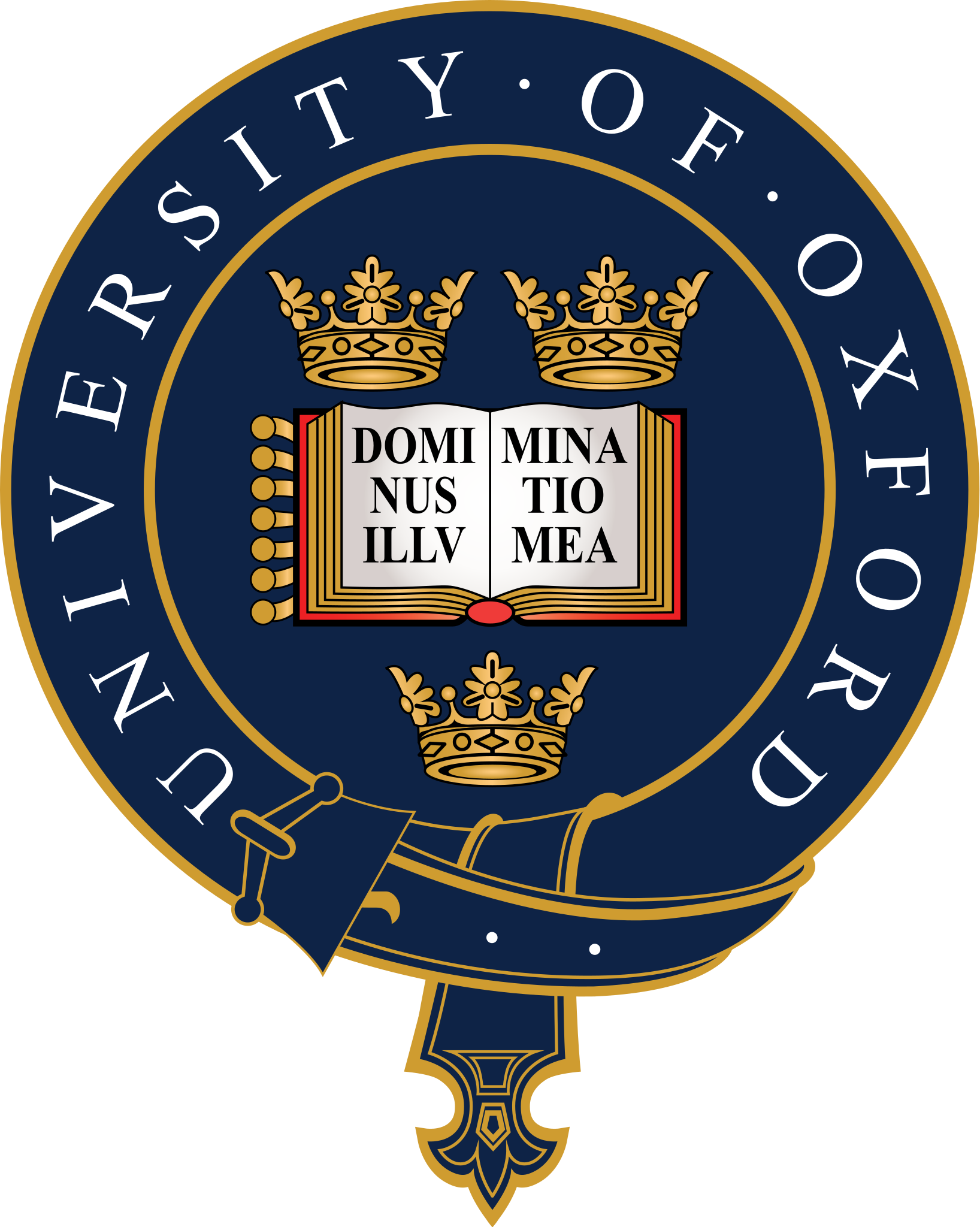 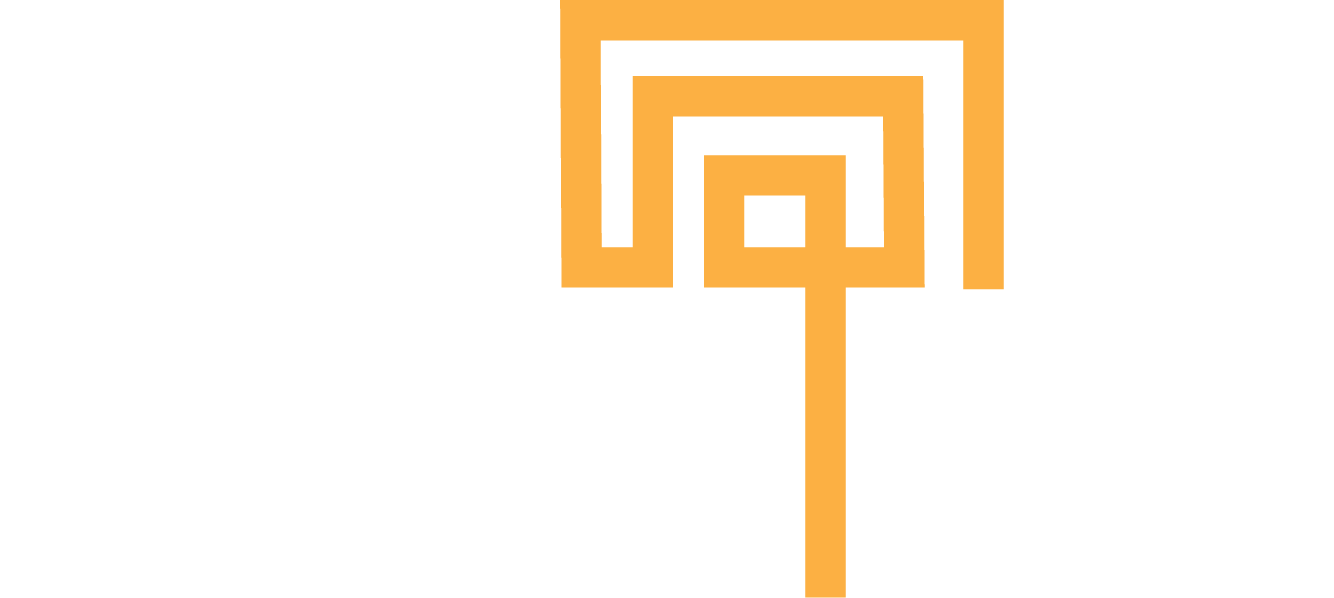 Sept 2024
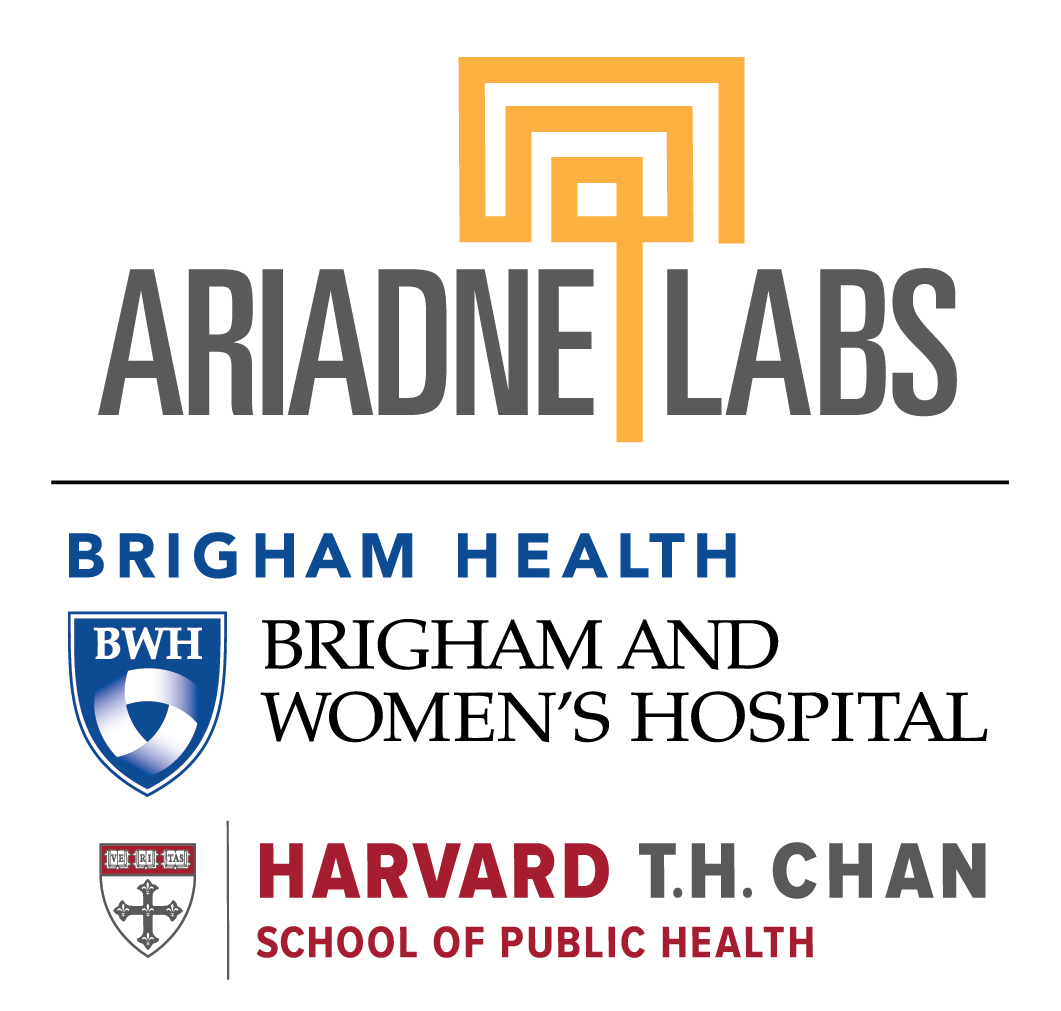 We are a joint center for health systems innovation at Brigham & Women’s Hospital and the Harvard T.H. Chan School of Public Health
More women and newborns survive severe complications during childbirth but many struggle to overcome the additional medical and social burdens induced by these health shocks
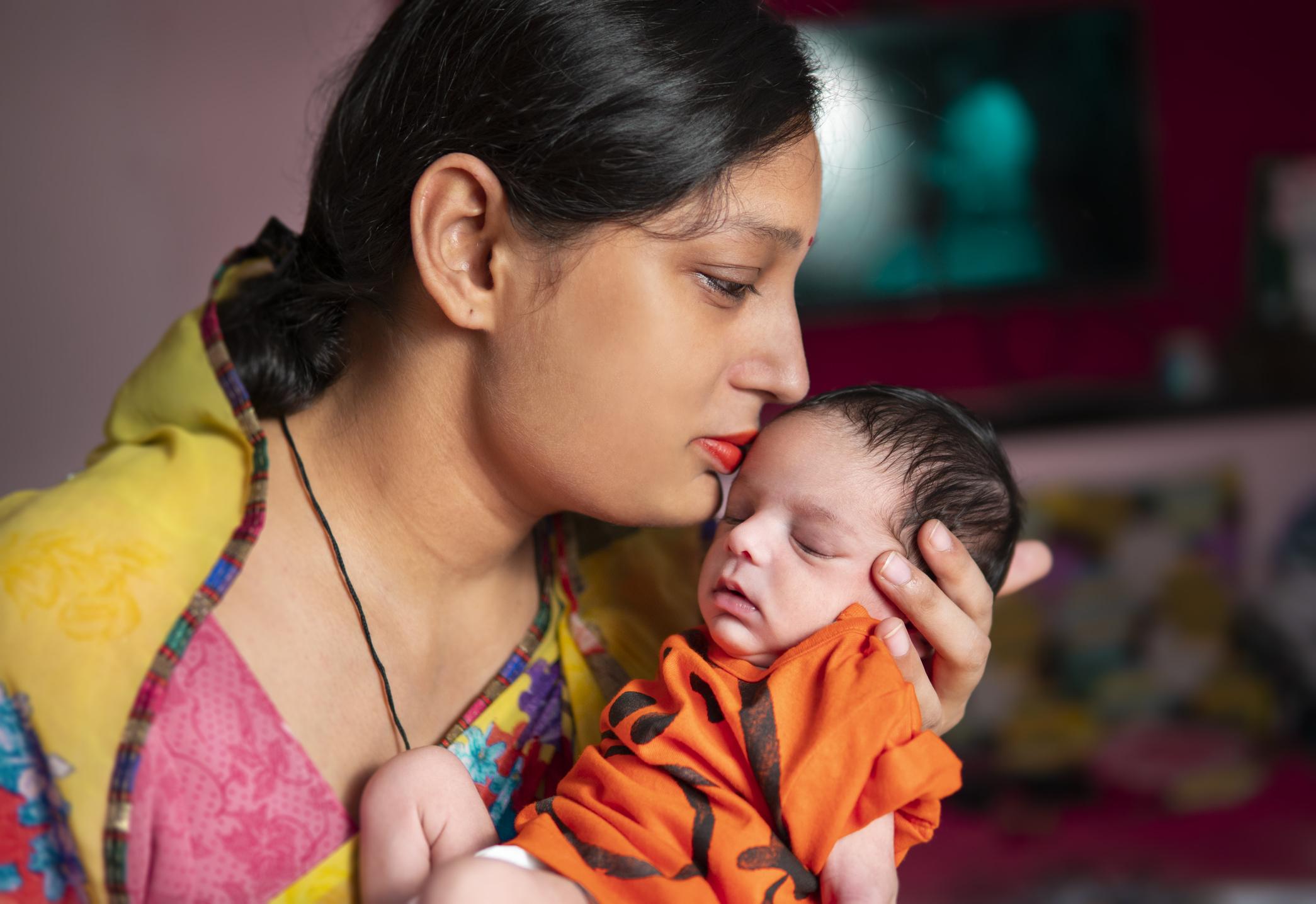 Morbidity for postpartum mothers and newborns is often invisible and  uncounted
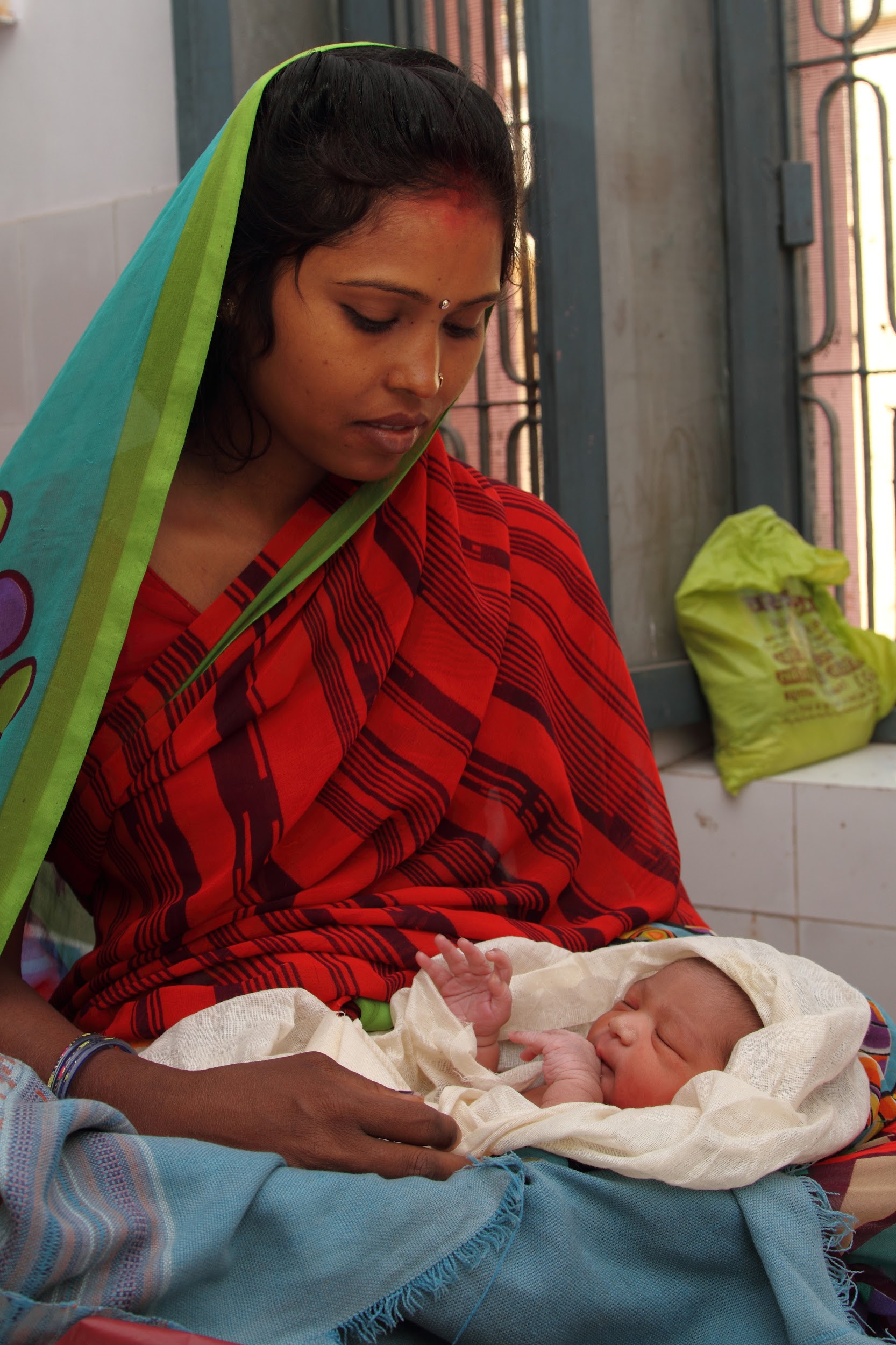 Lives are being saved through access to skilled birth attendance and improved complication management

Attendance at postpartum care visits for mothers and newborns remains at ~60%, missing key follow-up care after a complication
+
-
Mortality after birth is a major concern
36% of maternal deaths occur in the first 6 weeks after birth
Half of under-5 mortality occurs in the first month of life
BEYOND SURVIVAL PROJECT SUMMARYPatient journeys of complications care from in-facility birth to 18 months postpartum
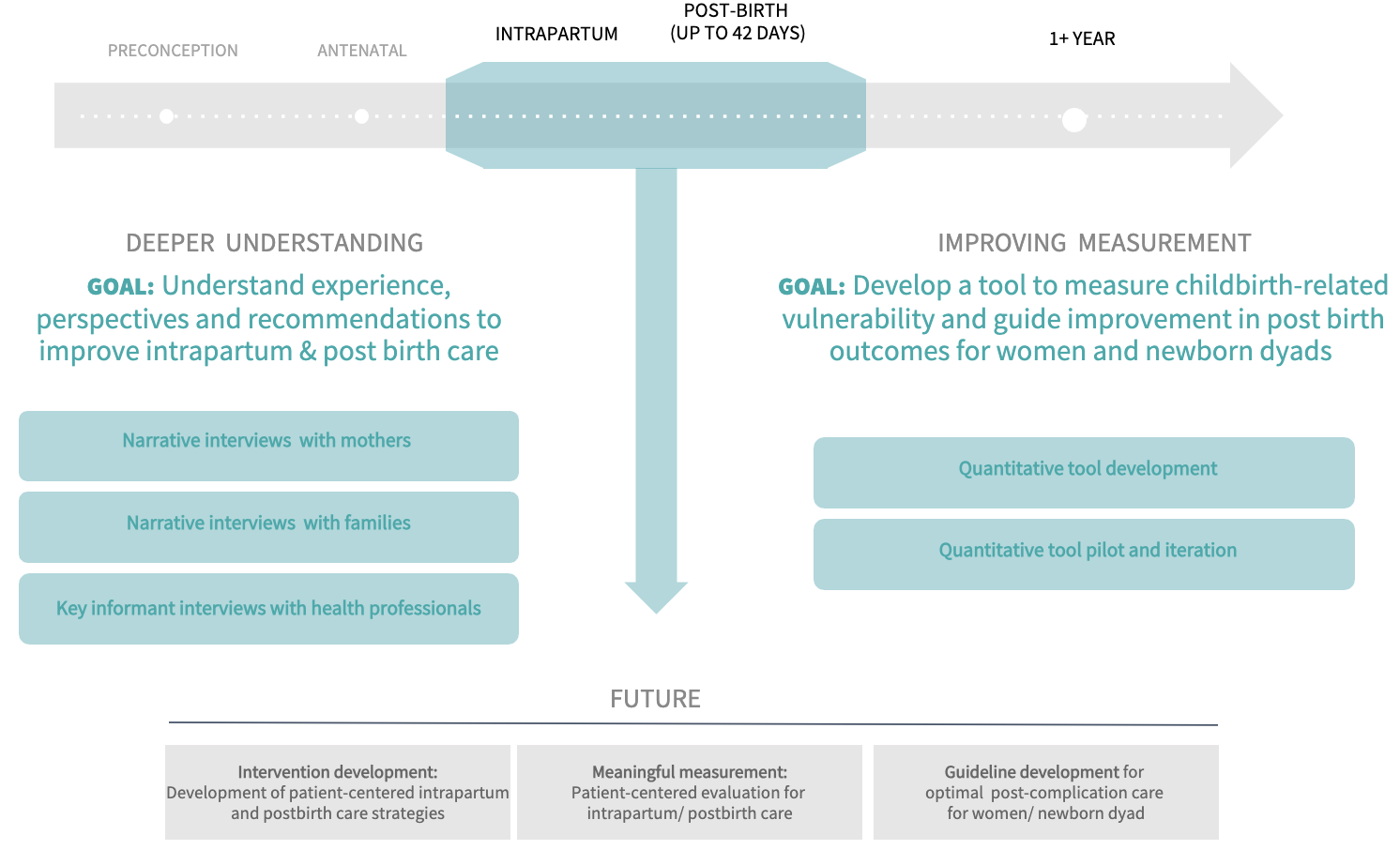 [Speaker Notes: 3 sites in Kenya
On-going study—was up to 6 weeks, now up through 18 months]
POTENTIAL OPPORTUNITIES TO CONTRIBUTE
Activities:
Qualitative analysis and synthesis
Background literature reviews for manuscripts

Ideal qualifications
Experience or training in qualitative coding and analysis
Experience with ata summarization and reporting (for example slides, blog posts, donor reports, etc)

If interested in learning more, please reach out to Megan Marx Delaney mmarxdelaney@ariadnelabs.org
[Speaker Notes: Qual would include pathways segmentations

Note: While co-authorship on a manuscript is not guaranteed, some contributions could lead to qualification as a co-author on a manuscript, as determined by ICMJE criteria]